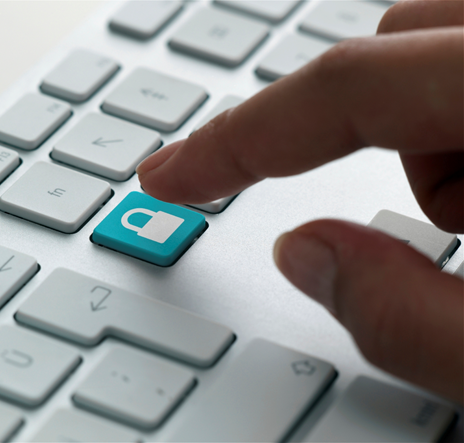 Privacy concerns and sharing data
Telephone and Online Omnibus Quantitative surveys
March / April 2016
Methodology
Section A (Data privacy concerns) and B (Privacy Commission awareness ratings):
Results in this report are based upon questions asked in UMR Research’s nation-wide omnibus survey.  This is a telephone survey of a nationally representative sample of 751 New Zealanders 18 years of age and over. 
The survey was conducted from 31st March to 6th April 2016.
The margin of error for a 50% figure at the 95% confidence level for a sample of n=751 is approximately ±3.6%. 
Section C (Data sharing concerns), D (Sharing data, sensitive information and willingness to share) and E (Data portability):
Results in this report are based upon questions asked in UMR Research’s SayIT nation-wide online omnibus survey.  This is a survey of a nationally representative sample of 1000 New Zealanders 18 years of age and over. 
The survey was conducted from 30th March to 18th April 2016.
The margin of error for a 50% figure at the 95% confidence level for a sample of n=1000 is approximately ±3.1%.
All numbers are shown rounded to zero decimal places. This means that the specified totals are not always exactly equal to the sum of the specified sub-totals - they are calculated from raw numbers and then rounded to 0dp.  The differences are seldom more than 1%.
While we have tried to replicate the methodology as best as possible, comparisons made to overseas data should be treated as indicative only.
Demographic comparisons listed are the most notable significant differences.
2
Module 1: 
Telephone Omnibus
fieldwork
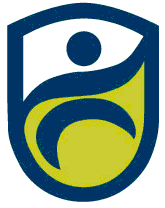 3
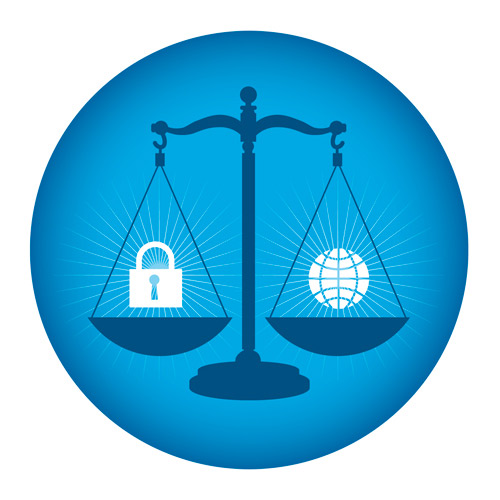 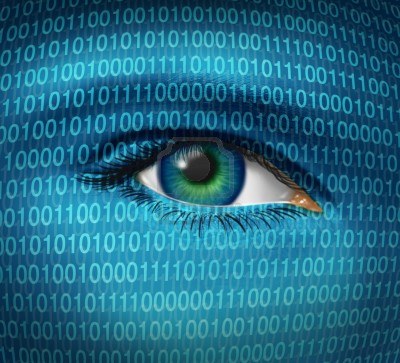 A
Data privacy concerns
4
Data privacy concerns…
Nearly half of New Zealanders are more concerned about individual privacy issues in general over the last few years - particularly those younger and more educated.
We are most concerned with personal information shared online; females most of all.
We are not as concerned with the sharing of personal information between government or health agencies and have become less concerned in recent years.
Younger people are significantly less concerned with identity theft and the sharing of health information than those older.
5
Data privacy concerns specifics...
Concerns about individual privacy:
Approximately two-thirds (65%) of respondents were concerned (1+2 on a 1-5 scale where 1 means very concerned and 5 means not concerned at all) about an individual’s privacy and their protection of personal information – statistically unchanged from the previous two surveys in 2014 and 2012. 20% gave a mid-level rating (3) while 14% were not concerned (4+5).
Changes in level of concern:
After an increasing trend historically, just under half (46%) of respondents were more concerned about issues with their individual privacy than in the last few years, a decrease of 4% from 2014. This is still 12% higher than the initial survey back in 2008. 4% were less concerned while half (49%) declared their level of concern unchanged. 
Concern about specific privacy issues:
Nearly all respondents (87%) were concerned about the issue of personal information children upload to the internet – statistically unchanged from previous surveys but still the highest rating issue we measure. 
A large majority (75-81%) of respondents were still concerned about issues surrounding identity theft, credit card and banking details, businesses sharing personal information and security of personal information.
Respondents felt more comfortable about government (59% concerned) and health (47%) organisations sharing personal information in 2016 when compared to previous years – a decrease of 8% and 6% from 2014 respectively.
6
Concerns about individual privacy
Using a scale of 1 to 5 where 1 means you are very concerned and 5 not concerned at all, how concerned are you about individual's privacy and the protection of personal information?
NOT CONCERNED: 14%
CONCERNED: 65%
Note1: Prior to 2008, this was asked as ‘individual privacy’ only.
Note2: Prior to 2010, concern was asked in a randomised list with seven other issues.
7
Changes in level of concern
Looking back over the last few years, have you got more concerned about issues of individual privacy and personal information, less concerned or has your level of concern stayed about the same?
Age: 55% 18-29 years vs 42% 45 years plus
Education: 55% university vs 40% secondary school
8
Concern about specific privacy issues
How concerned are you about the following privacy issues in New Zealand today?  Please use a scale from 1 to 5 where 1 means you are very concerned and 5 not concerned at all.
CONCERNED: 87%
NOT CONCERNED: 7%
CONCERNED: 81%
NOT CONCERNED: 10%
CONCERNED: 80%
NOT CONCERNED: 10%
CONCERNED: 78%
NOT CONCERNED: 10%
CONCERNED: 75%
NOT CONCERNED: 11%
CONCERNED: 59%
NOT CONCERNED: 26%
NOT CONCERNED: 34%
CONCERNED: 47%
9
Concern about specific privacy issues- tracking ‘concerned’ (1+2)
How concerned are you about the following privacy issues in New Zealand today?  Please use a scale from 1 to 5 where 1 means you are very concerned and 5 not concerned at all.
‘The information children put on the internet about themselves’
Gender: 91% female vs 83% male
‘Your credit card or banking details being stolen’
10
Concern about specific privacy issues- tracking ‘concerned’ (1+2) continued
How concerned are you about the following privacy issues in New Zealand today?  Please use a scale from 1 to 5 where 1 means you are very concerned and 5 not concerned at all.
‘Security of your personal information on the internet’
Gender: 85% female vs 75% male
‘Businesses sharing your personal information with other businesses without your permission’
Gender: 82% female vs 73% male
11
Concern about specific privacy issues- tracking ‘concerned’ (1+2) continued
How concerned are you about the following privacy issues in New Zealand today?  Please use a scale from 1 to 5 where 1 means you are very concerned and 5 not concerned at all.
‘Identity theft’
Gender: 78% female vs 71% male
Age: 79% 45 years plus vs 64% 18-29 years
‘Government agencies sharing your personal information with other government agencies without your permission’
12
Concern about specific privacy issues- tracking ‘concerned’ (1+2) continued
How concerned are you about the following privacy issues in New Zealand today?  Please use a scale from 1 to 5 where 1 means you are very concerned and 5 not concerned at all.
‘Health organisations sharing your health information with other health organisations without telling you*’
Gender: 52% female vs 43% male
Age: 55% 60 years plus vs 42% 18-44 years
Education: 55% secondary school vs 41% university
*= Previous to 2012, this was worded: “Doctors sharing your health information with other health service providers”
13
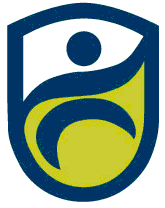 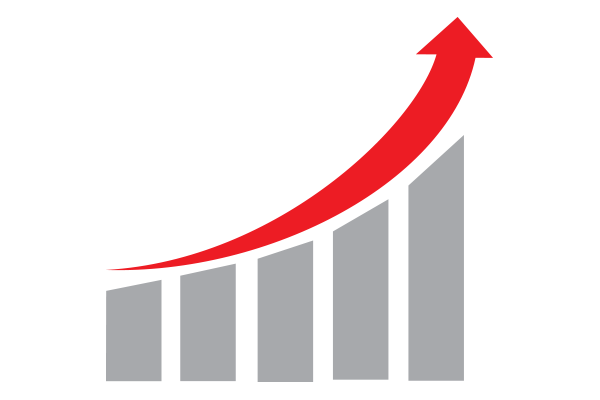 B
Privacy Commission awareness ratings
14
Privacy Commission awareness ratings…
The majority of New Zealanders are aware of both the Privacy Commission and the Privacy Act but awareness has decreased in the last two years.
Only a minority of young adults are aware of the Commission and only a small majority are aware of the Act.
Awareness for both the Commission and Act amongst Maori, Pacific Island and Asian ethnic backgrounds is significantly lower than overall.
15
Awareness of Privacy Commissioner
Have you heard of the Privacy Commissioner?
Age: 80% 60 years plus vs 32% 18-29 years
Ethnicity: 72% Non-Maori/PI/Asian vs <50% Maori/PI/Asian
Education: 76% university vs 52% secondary school
16
Awareness of Privacy Act
Are you aware of the Privacy Act?
Age: 81% 60 years plus vs 61% 18-29 years
Ethnicity: 82% Non-Maori/PI/Asian vs <59% Maori/PI
Education: 86% university vs 69% secondary school
17
Module 2: 
Online Omnibus
fieldwork
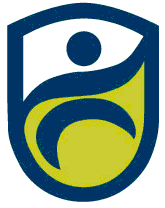 18
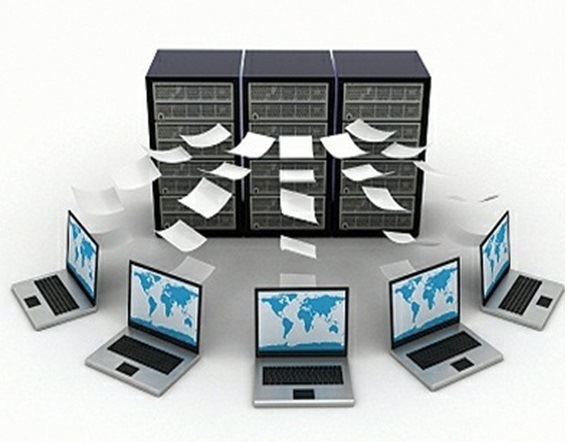 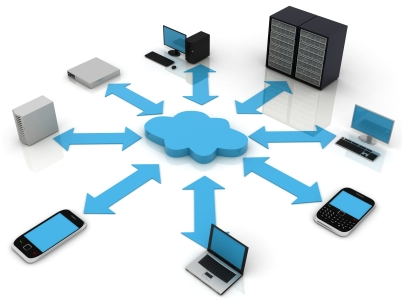 C
Data sharing concerns
19
Data sharing concerns…
New Zealanders generally do not think about the personal data government or private entities hold but know they need it to operate in a modern society. 
At the same time, we are also uncomfortable generally of what government and private entities potentially know about us.
We are generally less concerned about personal data that the government and companies may have and how it is used than those from Great Britain, but we have similar views when tested on a ‘sharing’ versus ‘non-sharing’ scenario.
20
Data sharing concerns specifics...
Data sharing attitudes:
A very high majority (83%) of New Zealand respondents agreed (‘strongly agree’ + ‘tend to agree’) that You can’t live in the modern world without giving personal information to companies and government, while just 7% disagreed (‘tend to disagree’ + ‘strongly disagree’) – a 15% higher proportion in agreement than those in a Great Britain online poll from Ipsos.
New Zealanders (59%) were much more likely to agree with I don’t think much about what information or data the government and companies hold about me as there is nothing I can do about it than Great Britain residents (35%).
Opinion was more likely to be mixed from those rating Once my data has been anonymised and there is no way I can be identified, I’m not really bothered how it is used (45% agreed) and Government and companies have got so much data about people, they would never take the time or effort to look at my data individually (40%) – this was still 16% and 9% higher than GB respondents respectively. 
Data sharing view:
New Zealanders had similar views to Great Britain respondents when given a simple choice between data and non-data sharing, however. 
A majority (62%) felt We should not share data as the risks to people’s privacy and security outweighs the benefits while 38% had a view closer to We should share all the data we can because it benefits the services and me.
Respondents were more open to data sharing when safeguards were put in place – a majority were willing to share data as long as they could opt-out if they chose (57%), there were strict controls on who can access the data and how it is used (59%) and data is anonymized and they couldn’t be identified (61%).
21
Data sharing attitudes
To what extent do you agree or disagree with the following statements?
AGREE: 83%
DISAGREE: 7%
AGREE: 72%
DISAGREE: 10%
AGREE: 59%
DISAGREE: 25%
}
To what extent do you agree or disagree with the following statements?
DISAGREE: 19%
AGREE: 59%
DISAGREE: 31%
AGREE: 45%
DISAGREE: 33%
AGREE: 40%
22
Data sharing attitudes- Great Britain comparison ‘agree’ (1+2)
To what extent do you agree or disagree with the following statements?
Age: 87% 60 years plus vs 77% 18-29 years
Age: 78% 60 years plus vs 68% 18-44 years
Age: 66% 60 years plus vs 55% 18-44 years
*= Ipsos poll, GB online omnibus survey, 16-75 year olds, 23rd – 25th June 2014
23
Data sharing attitudes- Great Britain comparison ‘agree’ (1+2) continued
To what extent do you agree or disagree with the following statements?
Hhold income: 68% <$30K vs 51% >$100K
Gender: 49% male vs 40% female
Hhold income: 59% >$100K vs 33% <$30K
Age: 49% 18-29 years vs 37% 30 years plus
Education: 47% secondary school vs 36% university
*= Ipsos poll, GB online omnibus survey, 16-75 year olds, 23rd – 25th June 2014
24
Data sharing view
Overall, which of the following statements is closest to your view?
*= Ipsos poll, GB online omnibus survey (n=1000), 16-75 year olds, 15th – 18th July 2014. This poll also had the option to equally agree, equally disagree or select an unsure option so figures are adjusted to a two code scale.
25
Data sharing view- safeguards
….. there are strict controls on who can access the data and how it is used
Overall, which of the following statements is closest to your view?
….. data is anonymized and I can’t be identified
….. I can opt-out if I choose
….. (no safeguards)
We should share all the data we can because it benefits the services and me, as long as ………
We should not share data as the risks to people’s privacy and security outweighs the benefits
Age: 70% 18-29 years vs 55% 60 years plus
Hhold income: 70% <$30K vs 52% >$100K
Hhold income: 56% <$30K vs 29% >$100K
Age: 48% 18-29 years vs 32% 60 years plus
Hhold income: 47% <$30K vs 32% >$100K
Age: 45% 18-29 years vs 33% 60 years plus
Hhold income: 51% <$30K vs 26% >$100K
*= Ipsos poll, GB online omnibus survey (n=1000), 16-75 year olds, 15th – 18th July 2014. This poll also had the option to equally agree, equally disagree or select an unsure option so figures are adjusted to a two code scale.
26
Data sharing view- Great Britain comparison
….. there are strict controls on who can access the data and how it is used
Overall, which of the following statements is closest to your view?
….. data is anonymized and I can’t be identified
….. I can opt-out if I choose
….. (no safeguards)
We should share all the data we can because it benefits the services and me, as long as ………
We should not share data as the risks to people’s privacy and security outweighs the benefits
*= Ipsos poll, GB online omnibus survey (n=1000), 16-75 year olds, 15th – 18th July 2014. This poll also had the option to equally agree, equally disagree or select an unsure option so figures are adjusted to a two code scale.
27
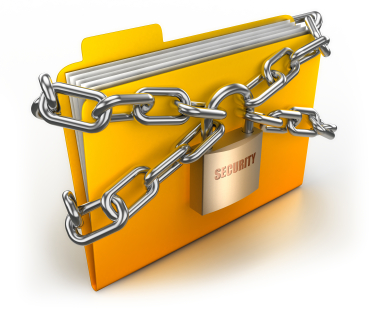 D
Sharing data, sensitive information and willingness to share
28
Sharing data, sensitive information and willingness to share…
The public is largely supportive of government agencies sharing anonymised data with other organisations that are educational or are businesses that work on behalf of the government – less so with businesses with no affiliation.
We are significantly more supportive than Great Britain residents in most of these scenarios.
New Zealanders are very sensitive to telephone conversations and email message content but considerably more open to sharing political and religious views or more anonymous personal data such as a date of birth. Young adults and pensioners tended to be less sensitive than those aged in between.
29
Sharing data, sensitive information and willingness to share specifics…
Government agencies sharing data:
The majority of respondents were willing to support government agencies sharing anonymized data with other entities as long as it was government supported and not for private industry. 
65% were in support (‘strongly support’ + ‘tend to support’) of government agencies sharing data with researchers in universities and similar organisations, to help them conduct government funded research, and 53% supported businesses who provide services on behalf of government, to help them improve services they provide, or develop new services.
There was lesser support for researchers in universities and similar organisations, to help them conduct research for companies or industry (46%) and businesses, to help them improve their products or services, or develop new services (38%).
New Zealanders were generally more supportive of the sharing of anonymised data than British residents but there was a similar level of support for the sharing of data for research universities conducting research for private entities. 
Sensitivity to sharing information:
A large majority (80-81%) of respondents were sensitive (1+2 on a 1-5 scale where 1 means very sensitive and 5 means not sensitive at all) about the content of personal phone conversations or email messages.
A smaller majority of New Zealanders were sensitive about personal earnings (66%), health information (65%), physical location (63%) and websites visited (54%). 
Respondents were less sensitive to purchasing habits (42%), birth date (39%) and political and religious views (38%) and (31%) respectively.
30
Sharing data, sensitive information and willingness to share specifics (continued)…
Sharing personal information factors:
Nearly all respondents felt a number of factors would affect their willingness to share personal information - the reason for it (88%), type of information requested (87%), whether it was shared with third parties (85%) and the way it was stored (82%). 
A smaller majority (62%) said their willingness to share their information was based on the information they would get in return.
31
Government agencies sharing data
To what extent, if at all, would you support or oppose government agencies sharing anonymised data with the following organisations?
OPPOSE: 13%
SUPPORT: 65%
OPPOSE: 20%
SUPPORT: 53%
SUPPORT: 46%
OPPOSE: 28%
OPPOSE: 36%
SUPPORT: 38%
32
Government agencies sharing data- Great Britain comparison ‘support’ (1+2)
To what extent, if at all, would you support or oppose government agencies sharing anonymised data with the following organisations?
Education: 69% university vs 59% secondary school
Gender: 57% female vs 50% male
Hhold income: 67% >$100K vs 43% <$30K
Hhold income: 56% >$100K vs 39% <$30K
*= Ipsos poll, GB online omnibus survey, 16-75 year olds, 23rd – 25th June 2014. Statements have been asked of half or third samples from the full sample of participants (sizes indicated above).
**= Ipsos poll used the word ‘companies’ instead of businesses.
33
Sensitivity to sharing information
Thinking about the following information how sensitive do you consider that information to be – even if some people and organisations already have access to it. Please use a scale of 1 to 5 where 1 means you are very sensitive and 5 not sensitive at all.
34
Sensitivity to sharing information- ‘sensitive’ (1+2)
Thinking about the following information how sensitive do you consider that information to be – even if some people and organisations already have access to it. Please use a scale of 1 to 5 where 1 means you are very sensitive and 5 not sensitive at all.
Gender: 69% female vs 61% male
Age: 71% 30-59 years vs 55% 60 years plus
Age: 85% 30-59 years vs 75% 18-29 years
Age: 85% 30-59 years vs 72% 18-29 years
Age: 70% 18-44 years vs 50% 60 years plus
35
Sensitivity to sharing information- ‘sensitive’ (1+2)
Thinking about the following information how sensitive do you consider that information to be – even if some people and organisations already have access to it. Please use a scale of 1 to 5 where 1 means you are very sensitive and 5 not sensitive at all.
Education: 45% university vs 31% secondary school
Gender: 43% female vs 35% male
Age: 43% 30-59 years vs 33% 18-29 years
Gender: 59% male vs 51% female
36
Sharing personal information factors
Do any of these factors affect your willingness to share your personal information…
Hhold income: 91% >$100K vs 78% <$30K
Age: 83% 30 years plus vs 75% 18-29 years
Age: 69% 18-44 years vs 56% 45 years plus
37
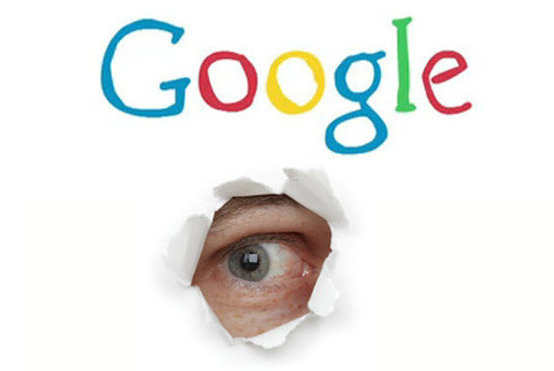 E
Data portability
38
Data portability…
A small majority of the public consider the ability to transfer personal information between social network or cloud services as important – particularly females and those middle-aged or older.
39
Transferring online stored information
When you decide to change online service providers (e.g. an online social network or cloud service provider), how important is it for you to be able to transfer personal information that was stored and collected by the old provider to the new one? Please use a scale of 1 to 5 where 1 means it is very important and 5 means it is not important at all.
IMPORTANT: 56%
NOT IMPORTANT: 16%
Gender: 62% female vs 51% male
Age: 65% 45 years plus vs 41% 18-29 years
40